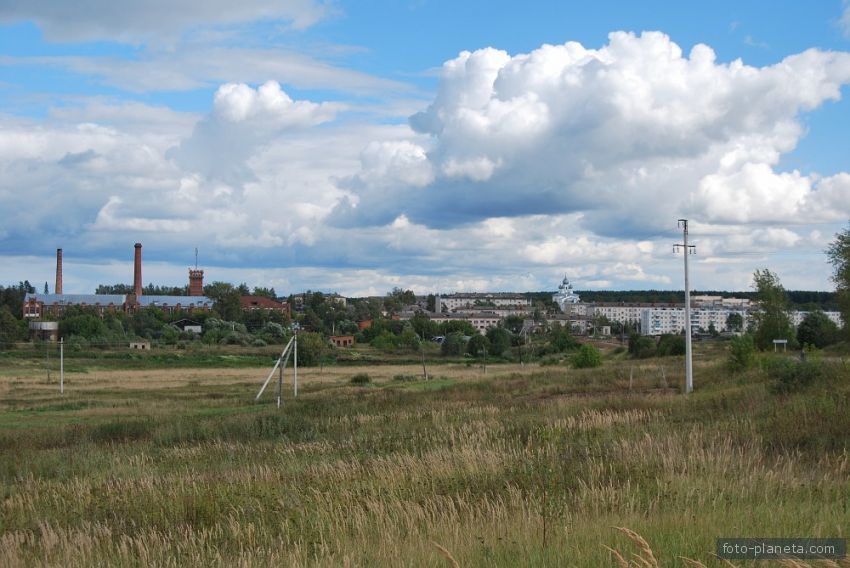 БЮДЖЕТ ДЛЯ ГРАЖДАН
к годовому отчету об исполнении бюджета Новогоркинского сельского поселения за 2023 год
Уважаемые жители Новогоркинского сельского поселения, 
посетители сайта
Вашему вниманию представлен «Бюджет для граждан», который разработан в соответствии с проводимой политикой Правительства Российской Федерации, направленной на обеспечение прозрачности (открытости) и полного, доступного информирования граждан (заинтересованных пользователей)  о местном бюджете. 

Информация на интернет - ресурсе доходчиво раскрывает основные понятия российского законодательства о бюджетном процессе, содержит параметры доходной и расходной частей бюджета Новогоркинского сельского поселения , пояснения о структуре  муниципального долга. 

По всем возникающим вопросам и конструктивным предложениям  относительно бюджета Новогоркинского сельского поселения вы можете обращаться   в администрацию Новогоркинского сельского поселения .

по адресу: с. Новые Горки, ул. Советская, д. 11; тел : +7 (49357) 2-83-82
адрес эл. почты:  possovet2010@mail.ru ;

Глава Новогоркинского сельского поселения 
Левин А.С.
Что такое бюджет для граждан
«Бюджет для граждан  содержит основные положения решения  об исполнении бюджета  Новогоркинского сельского поселения за 2023 год в доступной для широкого круга заинтересованных пользователей форме и преследует цель  ознакомления граждан с основными задачами и приоритетными направлениями бюджетной политики, обоснованиями бюджетных расходов, планируемыми и достигнутыми результатами использования бюджетных ассигнований. 
«Бюджет для граждан» нацелен на получение обратной связи от граждан, которым интересны современные проблемы муниципальных финансов Новогоркинского сельского поселения.
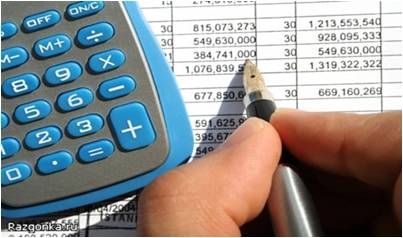 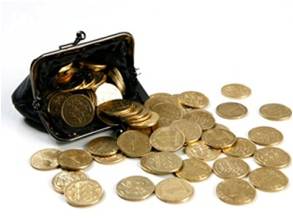 Что такое бюджет
БЮДЖЕТ
ДОХОДЫ БЮДЖЕТА
РАСХОДЫ БЮДЖЕТА
- форма образования и 
расходования денежных 
средств, предназначенных 
для финансового обеспечения 
задач и функций государства 
и местного самоуправления
- поступающие в бюджет 
денежные средства
- выплачиваемые из бюджета 
денежные средства
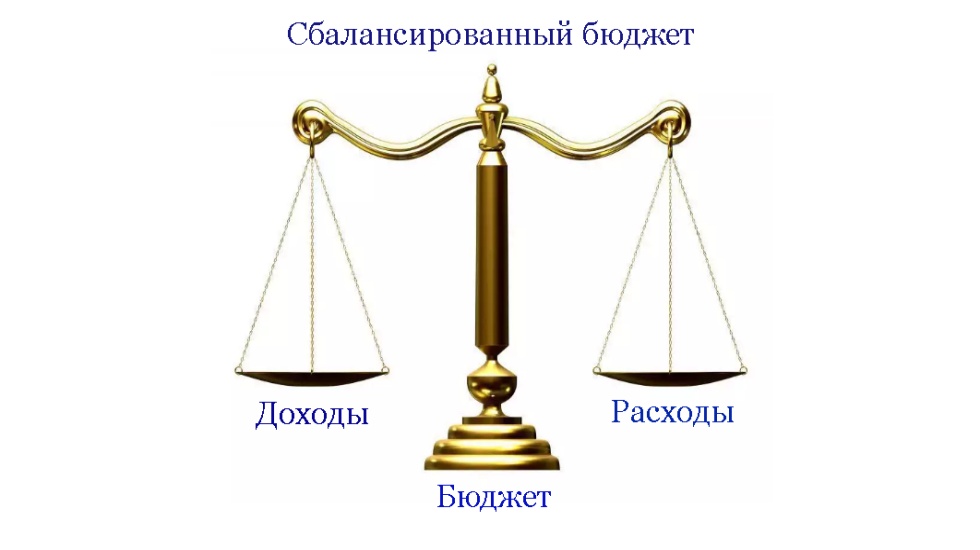 Если расходы бюджета превышают доходы, то бюджет формируется с дефицитом. При 
дефицитном бюджете растет долг и (или) снижаются остатки. Превышение доходов над 
расходами образует профицит. При профицитном бюджете снижается долг и (или) растут 
остатки. 
    Сбалансированность бюджета по доходам и расходам – основополагающее 
требование, предъявляемое к органам, составляющим и утверждающим бюджет.
Общие принципы исполнения бюджета
Исполнение бюджета - это процесс, который обеспечивает полное своевременное поступление доходов в целом и по каждому источнику, а также финансирование организаций и учреждений в пределах утвержденных по бюджету сумм в течение финансового года.
    Можно выделить две стороны этого процесса: 
 - исполнения бюджета по доходам. Его задачей которого является обеспечение полного и своевременного поступления в бюджет отдельных видов доходов, в первую очередь, налогов и других обязательных платежей, по каждому источнику в соответствии с утвержденным бюджетным планом; 
     Участниками этого процесса являются:
                   •	налогоплательщики и плательщики сборов (юридические и физические лица), которые перечисляют в бюджет установленные налоги и другие обязательные платежи;
                   •	учреждения Центрального банка и коммерческие банки, производящие безналичные расчеты между плательщиками и получателем средств;
                   •	органы Федерального казначейства, которые получают перечисленные в бюджет средства и ведут их учет;
                   •	налоговые органы (Министерство РФ по налогам и сборам), ведущие учет налогоплательщиков, контролирующие правильность исполнения ими своих налоговых обязательств, а также регулирующие отношения по возврату и зачету уплаченных налогов.
- исполнение по расходам, которое означает последовательное финансирование мероприятий, предусмотренных Решением о бюджете, в пределах утвержденных сумм. 
     Особенностью исполнения бюджета по расходам является то, что эта часть формируется расчетно и полностью зависит от объема доходных поступлений. Расходы осуществляются в пределах фактического наличия бюджетных средств на едином бюджетном счете. При этом обязательно соблюдаются две последовательные процедуры – санкционирование и финансирование. Финансирование заключается в расходовании бюджетных средств. Задача санкционирования расходов заключается в том, чтобы обеспечить принятие к финансированию только тех расходов, которые предусмотрены утвержденным Решением о бюджете и обеспечены поступлениями в бюджет доходов и заимствований. 
      Бюджетный процесс завершается составлением и утверждением отчета об исполнении бюджета, что является важной формой контроля за исполнением бюджета.
      Отчет об исполнении бюджета составляется по всем основным показателям доходов и расходов в установленном порядке с необходимым анализом исполнения доходов  и расходования средств.
Соотношение доходов и расходов бюджета 
поселения за 2023 год
тыс.руб.
Структура доходов бюджета
Исполнение доходной части бюджета Новогоркинского сельского поселения за 2023 год
Расходы бюджета Новогоркинского сельского поселения по разделам и подразделам классификации расходов бюджета за 2023 год
Исполнение расходной части бюджета Новогоркинского сельского поселения за 2023 год
Перечень муниципальных программ поселения
«Развитие культуры Новогоркинского сельского поселения 2023-2025 г.г.»
«Развитие  территории Новогоркинского сельского поселения  на 2023-2025 годы» 
«Обеспечение пожарной безопасности на территории Новогоркинского сельского поселения на 2023-2025 годы»         
«Совершенствование муниципального управления Новогоркинского сельского поселения на 2023-2025 годы»                                             
«Управление и распоряжение муниципальным имуществом Новогоркинского сельского поселения на 2023-2025 годы»    
«Улучшение условий и охраны труда в Новогоркинском сельском поселении на 2023 год и плановый период 2024 и 2025 годы»
«Энергосбережение и повышение энергетической эффективности администрации Новогоркинского сельского поселения на 2023-2025 годы»
Расходы бюджета Новогоркинского сельского поселения по на реализацию муниципальных программ в 2023 году
Социально-значимые проекты, предусмотренные к финансированию из бюджета Новогоркинского сельского поселения на 2023 год не были запланированыМуниципальные гарантии в 2023 году не предусматривались
Сведения о долговых обязательствах Новогоркинского сельского поселения на 2023 год, руб.
Контактная информация
Граждане желающие получить более подробную информацию могут обратится к главе поселения по адресу: Ивановская область, Лежневский район, с. Новые Горки, ул. Советская, д.11, либо позвонить по телефонам: 8(49357)2-83-99 (глава поселения), 8(49357)2-83-82, а также задать интересующие вопросы посредством официального сайта поселения (интернет-приемная:https://novogorkinskoe-r24.gosweb.gosuslugi.ru/dlya-zhiteley/uslugi-i-servisy/otpravit-obraschenie/ ) или электронной почты администрации: possovet2010@mail.ru.
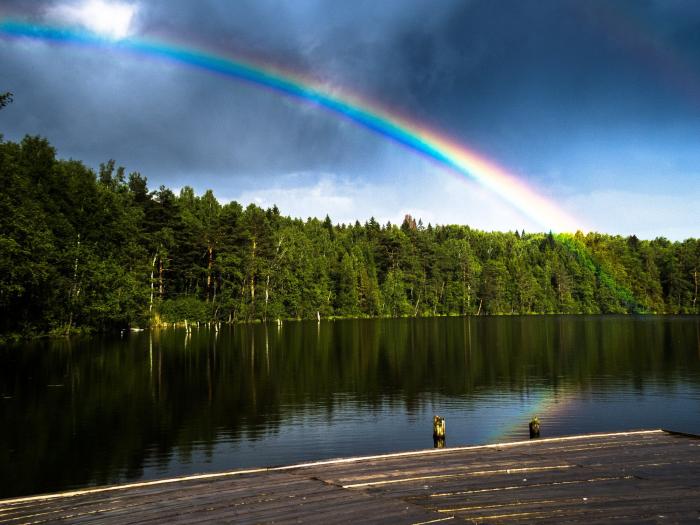 Спасибо за внимание!